Άτομα με νοητική καθυστέρηση και η διαχείρισή τους 1η Ενότητα
ΔΗΜΗΤΡΙΑΔΟΥ ΙΩΑΝΝΑ
ΕΚΠΑΙΔΕΥΤΙΚΟΣ ΕΙΔΙΚΗΣ ΑΓΩΓΗΣ
(PhD, MA, BA ΕΙΔΙΚΗΣ ΑΓΩΓΗΣ)
Νοητική Καθυστέρηση ή Αναπηρία?
Η προσπάθεια κατανόησης και διαφοροποίησης της νοητικής καθυστέρησης και νοητικής αναπηρίας σχετίζεται άμεσα με το γεγονός ότι κάθε όρος αναφέρεται σε έναν ορισμό που καθορίζει το θεωρητικό και επιστημονικό υπόβαθρο
Νοητική Καθυστέρηση ή Αναπηρία?
οι όροι α) χρησιμοποιούνται για να διευκολύνουν την επικοινωνία, β) συμβάλουν θετικά στην παρουσίαση των ατόμων με αναπηρία, γ) περιλαμβάνουν σημερινή γνώση και είναι πιθανόν να περιλαμβάνουν μελλοντική γνώση, δ) ονομάζουν αυτό και τίποτε άλλο και 
οι ορισμοί α) είναι σταθεροί με ένα επιθυμητό θεωρητικό πλαίσιο, β) ορίζουν κάτι το οποίο είναι και όχι κάτι το οποίο δεν είναι, γ) προσδιορίζουν τα όρια του όρου, δηλαδή, ποιος ή τι βρίσκεται μέσα στα όρια ή τι βρίσκεται έξω από τα όρια.
Όροι και Ορισμοί
Η επιστημονική κοινότητα έχει διαφωνήσει (α) σε θέματα όρου και ορισμού της νοητικής καθυστέρησης, (β) για το αν η νοητική καθυστέρηση είναι οργανικής ή μη οργανικής αιτιολογίας, (γ) για το αν πρέπει να χρησιμοποιείται ο όρος νοητική καθυστέρηση μόνο για τα άτομα που έχουν κάποια βλάβη στον εγκέφαλο ή σε κάποια συστήματα που εμποδίζουν τη μάθηση, (δ) για το αν πρέπει να προσδιοριστεί η νοητική καθυστέρηση με βάση τη λειτουργικότητα του ατόμου, (ε) για το αν πρέπει να αξιολογείται η προσαρμοστική συμπεριφορά και η δυνητική διανοητική κατάσταση του ατόμου και (στ) για το κατά πόσο υπάρχει σχέση ανάμεσα στη νοητική καθυστέρηση και τη συγκρότηση του εκπαιδευτικού συστήματος (π.χ. Bray & Grad, 2003∙ Καρτασίδου, 2005∙ Speck, 1991).
Όροι και Ορισμοί
Σε μια ιστορική ανασκόπηση μπορεί κανείς να εντοπίσει μια σειρά όρων που αναφέρονται στη νοητική (καθ-)υστέρηση (mental retardation), όπως ιδιωτεία (idiot), κρετινισμός (cretin), εκπαιδεύσιμος (educable), ασκήσιμος (trainable), νοητική ανεπάρκεια (mental deficiency), νοητική μειονεξία (mental disadvantage), κ.λπ. (π.χ. Ζώνιου-Σιδέρη, 1998∙ Καρτασίδου, 2005∙ Bray & Grad, 2003∙ Luckasson, et al, 2002).
Οριοθέτηση του όρου
οποιαδήποτε προσπάθεια οριοθέτησης του όρου νοητική καθυστέρηση σχετίζεται: 
α) με τη συνολική εικόνα που έχει η κοινωνία για τον άνθρωπο, 
β) με τις υπάρχουσες παραγωγικές και κοινωνικές σχέσεις, τους θεσμούς, το υπάρχον σύστημα των αξιολογικών κατηγοριών, τον τρόπο κοινωνικής οργάνωσης και τα πρότυπα που κυριαρχούν στην κοινωνία και 
γ) με την κοινωνική του θέση, έτσι όπως αυτή επηρεάζεται από τη σχέση μεταξύ των αντικειμενικών ιστορικο-κοινωνικών συνθηκών μέσα στις οποίες ζει και δρα το άτομο και των υποκειμενικών του χαρακτηριστικών» (Βλάχου-Μπαλαφούτη, 2000α, 79).
Οριοθέτηση του όρου
Οι Luckasson & Reeve (2001) πρότειναν μια λίστα από καθοδηγητικές ερωτήσεις που ρωτάν πότε εξετάζονται:
ονόματα ή όροι,
ορισμοί, και
συστήματα κατηγοριοποίησης/ ταξινόμησης
Ανάλυση εννοιών
Όρος
Ορισμός – ορίζω
Ταξινόμηση _διαδικασία
Κατηγοριοποίηση_αποτέλεσμα
Ονομάζοντας την έννοια
Αυτός ο όρος
ονομάζει αυτό και τίποτε άλλο;
παρέχει σταθερή ονοματολογία;
διευκολύνει την επικοινωνία;
περιλαμβάνει σημερινή γνώση και είναι πιθανόν να περιλαμβάνει μελλοντική γνώση;
συναντά τους στόχους για τους οποίους προτάθηκε;
συμβάλει θετικά στην παρουσίαση των ατόμων με αναπηρία;
Προσδιορίζοντας τον ορισμό
Αυτός ο ορισμός
προσδιορίζει τα όρια του όρου, δηλαδή, ποιος ή τι βρίσκεται μέσα στα όρια ή τι βρίσκεται έξω από τα όρια;
υποδεικνύει την τάξη των πραγμάτων στα οποία ανήκει;
διαφοροποιεί τον όρο από άλλα μέλη της τάξης;
χρησιμοποιεί λέξεις που δεν είναι περισσότερο περίπλοκες από τον ίδιο όρο;
ορίζει κάτι το στην παρουσίαση των ατόμων που συμπεριλαμβάνονται σ’ αυτόν τον όρο; οποίο είναι και όχι κάτι που δεν είναι;
επιτρέπει γενικεύσεις σχετικά με τα χαρακτηριστικά του ατόμου ή της ομάδας που ονομάζεται από τον όρο;
είναι σταθερός με ένα επιθυμητό θεωρητικό πλαίσιο;
συμβάλει θετικά
AMERICAN ASSOCIATION OF MENTAL RETARDATION, 1992
Η νοητική καθυστέρηση αναφέρεται σε σημαντικούς περιορισμούς στις καθημερινές λειτουργικές διαδικασίες. Χαρακτηρίζεται από πνευματικές λειτουργίες σημαντικά κατώτερες του μέσου όρου και συνυπάρχει με περιορισμούς σε δύο ή περισσότερες από τις παρακάτω περιοχές που αφορούν προσαρμοστικές ικανότητες: επικοινωνία, αυτοσυντήρηση, αυτόνομη διαβίωση, κοινωνικές δεξιότητες και εφαρμογή τους στην κοινότητα, αυτοκαθοδήγηση, υγεία και ασφάλεια, λειτουργικές ακαδημαϊκές δεξιότητες, ελεύθερος χρόνος, εργασία
AMERICAN ASSOCIATION OF MENTAL RETARDATION, 2002
Η νοητική καθυστέρηση είναι μία δυσλειτουργία, η οποία χαρακτηρίζεται από σημαντικούς περιορισμούς τόσο στις νοητικές λειτουργίες όσο και στην προσαρμοστική συμπεριφορά, όπως αυτή εκδηλώνεται μέσα από τις αντιληπτικές, κοινωνικές και πρακτικές προσαρμοστικές ικανότητες. Αυτή η δυσλειτουργία εμφανίζεται πριν από την ηλικία των 18 ετών.
Καινούργια Προοπτική
σχέση που αναπτύσσεται ανάμεσα 
στο άτομο με νοητική καθυστέρηση, 
στη βοήθεια που δέχεται και 
στο περιβάλλον
το άμεσο κοινωνικό περιβάλλον, 
τη γειτονιά, την κοινότητα, τους οργανισμούς που παρέχουν εκπαίδευση και υποστήριξη, 
την κυρίαρχη κουλτούρα, την κοινωνία, τις μεγαλύτερες πληθυσμιακές ομάδες, το κράτος, τις κοινωνικοπολιτικές επιρροές.
10ο Εγχειρίδιο
Αναφέρεται στον ορισμό, στην ταξινόμηση και στα συστήματα υποστήριξης.
Δεν αναφέρεται στην ονομασία
Η επιστημονική ονομασία της συνθήκης μπορεί να παραμείνει αλλά η κοινή χρήση της μπορεί να αλλάξει (κοινωνικο-οικονομικοί, πολιτισμικοί παράγοντες).
Η 5η διάσταση ακολουθεί το ICF (International Classification of Functioning, Disability and Health) που δόθηκε από την ΠΟΥ (2001).
Αμερικανική Ένωση για τις Νοητικές και Αναπτυξιακές Αναπηρίες
Το 2010 η Αμερικανική Ένωση για τη Νοητική Καθυστέρηση (ΑΕΝΚ) μετονομάζεται σε Αμερικανική Ένωση στις Νοητικές και Αναπτυξιακές Αναπηρίες (ΑΕΝΑΑ), και προτείνει την αντικατάσταση του όρου νοητική καθυστέρηση με τον όρο νοητική αναπηρία (Schalock, Borthwick-Duffy, Bradley, Buntinx, Coulter, Craig, Gomez, Lachapelle, Luckasson, & Reeve, 2010).
Ορισμοί
Όλοι οι σύγχρονοι όροι και ορισμοί συμφωνούν στα εξής: 
«Για να έχει ένα άτομο νοητική αναπηρία, πρέπει να έχει τρία πράγματα:
σκορ χαμηλότερο του 75 σε τεστ νοημοσύνης
προβλήματα σε, τουλάχιστον, 2 από τις 10 περιοχές, όπως καθημερινή διαβίωση, σχολική εργασία, να κινείται ανεξάρτητα,
μαθησιακές δυσκολίες σαν παιδί ή έφηβος.
Νέος Ορισμός
Ο νέος ορισμός λέει τα εξής:
οι ικανότητες του κάθε ατόμου, πρέπει να αξιολογούνται πολύ προσεκτικά,
όλοι οι άνθρωποι έχουν δυνατότητες όπως επίσης προβλήματα,
όλοι οι άνθρωποι μπορούν να βελτιωθούν στη μάθηση με την κατάλληλη βοήθεια,
όλοι οι άνθρωποι πρέπει να συγκρίνονται με άτομα της ίδιας ηλικίας, και  που προέρχονται από το ίδιο υπόβαθρο ή την ίδια κουλτούρα» (Bray & Grad, 2003, iv-v).
Νοητική Αναπηρία
Ο όρος «νοητική αναπηρία», που προτείνεται στο 11ο εγχειρίδιο, δε διαφέρει στον ορισμό από τον όρο «νοητική καθυστέρηση» γιατί ισχύουν τα τρία κριτήρια, όπως εδώ και 50 χρόνια, τα ίδια χαρακτηριστικά, η ίδια αιτιολογία και οι ίδιες εκπαιδευτικές παροχές για την ίδια ομάδα ατόμων.
Νοητική Αναπηρία
Η πιο σημαντική διαφορά των δύο όρων και ορισμών εναπόκειται στην κατασκευή (construct) της αναπηρίας, όπως αυτή, επίσης, ορίζεται και από τον Παγκόσμιο Οργανισμό Υγείας (ΠΟΥ) (Luckasson, et al, 2002∙ Schalock, Luckasson, Shorgen, et al, 2007∙ Wehmeyer,  Buntinx, Lachapelle, Luckasson, Schalock, Verdugo, et al, 2008)
Νοητική Καθυστέρηση vs Αναπηρία
στη νοητική καθυστέρηση (mental retardation) η αναπηρία γίνεται αντιληπτή ως ‘ελάττωμα του ατόμου’ ενώ 
στη νοητική αναπηρία (intellectual disability) η αναπηρία γίνεται αντιληπτή ως η ‘ρύθμιση ανάμεσα στις ικανότητες του ατόμου και στο πλαίσιο που καλείται να λειτουργήσει το άτομο’.
Νοητική Αναπηρία
Ο όρος νοητική αναπηρία αντανακλά τη διεθνή τάση για εστίαση στη λειτουργικότητα του ατόμου και στην παροχή εξατομικευμένων συστημάτων υποστήριξης στα πλαίσια της οικολογικής προσέγγισης, τόσο σε επίπεδο αξιολόγησης όσο και σε επίπεδο εκπαίδευσης. Στο  παρόν κεφάλαιο θα χρησιμοποιηθεί ο όρος νοητική αναπηρία ακολουθώντας τη διεθνή βιβλιογραφία γιατί δίνει έμφαση όχι στην κατάσταση του ατόμου αλλά στην κατάσταση της λειτουργικότητας.
Νοητική Αναπηρία
«Νοητική αναπηρία είναι η αναπηρία, η οποία χαρακτηρίζεται από σημαντικούς περιορισμούς στη νοητική λειτουργία και στην προσαρμοστική συμπεριφορά, όπως αυτή εκφράζεται στις γνωστικές, κοινωνικές και πρακτικές προσαρμοστικές δεξιότητες. Η αναπηρία πρέπει να εμφανίζεται πριν την ηλικία των 18» (Luckasson et al., 2010).
Αίτια της νοητικής αναπηρίας
Οργανικές δυσλειτουργίες 
Παράγοντες της προσωπικότητας του ατόμου
Κοινωνικές προϋποθέσεις και επιδράσεις
Κατηγοριοποίηση της Νοητικής Αναπηρία
η νοητική αναπηρία που οφείλεται σε χρωμοσωμικές διαταραχές
η νοητική αναπηρία που συνδέεται με μεταβολικές διαταραχές 
η κληρονομική και ασαφής ως προς την αιτιολογία νοητική αναπηρία και
η νοητική αναπηρία που οφείλεται σε περιβαλλοντικά αίτια – σε εξωγενείς παράγοντες (προγεννητικά, περιγεννητικά ή μεταγεννητικά)
Κριτήρια της νοητικής αναπηρίας
εμφανίζεται νωρίς στη ζωή του ατόμου ή κατά τη γέννησή του,
οφείλεται σε ανεπαρκή νοητική ανάπτυξη,
χαρακτηρίζεται από χαμηλή ικανότητα κοινωνικής προσαρμογής,
καταλήγει σε κοινωνική ανεπάρκεια κατά την ωριμότητα,
είναι οργανικής ή μη οργανικής αιτίας και
είναι βασικά αθεράπευτη
ΕΠΙΠΕΔΟ ΝΟΗΤΙΚΗΣ ΑΝΑΠΗΡΙΑΣ
ΔΕΙΚΤΗΣ ΝΟΗΜΟΣΥΝΗΣ
Ελαφρά Νοητική Υστέρηση
50-55 μέχρι 70
Μέτρια Νοητική Υστέρηση
35-40 μέχρι 50-55
Σοβαρή Νοητική Υστέρηση
20-25 μέχρι 35-40
Βαριά Νοητική Υστέρηση
Κάτω από 20-25
-
Συνοδά συμπτώματα και διαταραχές της να
Μειωμένη ικανότητα να κατανοήσουν την απελπισία που τους προκαλούν οι υπερβολικές κοινωνικές απαιτήσεις και ο αποκλεισμός τους από την κοινωνική ζωή.
Έλλειψη κρίσης και ευπιστία, με αποτέλεσμα να οδηγούνται σε προβληματικές καταστάσεις από άλλους.
Διαταραχές προσωπικότητας, δυσπροσαρμοστική συμπεριφορά (επιθετική ή αυτοτραυματική, παθητική, εξαρτημένη συμπεριφορά).
Συνοδά συμπτώματα και διαταραχές της να
Διάσπαση προσοχής/ Υπερκινητικότητα
Διαταραχές στη διάθεση (καταθλιπτικές ή μανιοκαταθλιπτικές διαταραχές)
Επιληπτικές κρίσεις (ανάλογα με τη σοβαρότητα της νοητικής καθυστέρησης): Η επιληψία είναι μια χρόνια νευρολογική ασθένεια που χαρακτηρίζεται από επαναληπτικές κρίσεις σπασμών, που οφείλονται σε υπερβολική ή αφύσικη δραστηριότητα του συνόλου ή ενός μέρους των εγκεφαλικών νευρώνων.
Συνοδά συμπτώματα και διαταραχές της να
Ψυχώσεις. Τα σχιζοφρενικά σύνδρομα είναι τα συνηθέστερα εμφανιζόμενα (συγχέουν το πραγματικό με το φανταστικό και εμφανίζουν ψευδαισθήσεις, παραληρήματα, διαταραχές στο συναίσθημα και στη συμπεριφορά).
Διάφορες οπτικές, ακουστικές, νευρομυϊκές, ψυχοκινητικές και αισθητικοκινητικές διαταραχές.
Στοιχεία στερεότυπης ή αυτιστικής συμπεριφοράς.
Διαφορική διάγνωση της νοητικής αναπηρίας
Ειδικές μαθησιακές δυσκολίες: Δυσκολίες σε κάποια συγκεκριμένη ακαδημαϊκή δεξιότητα π.χ. ανάγνωση, γραφή, μαθηματικά. Σε καμία περίπτωση όταν γίνεται λόγος για ειδικές μαθησιακές δυσκολίες δεν συνυπάρχει η νοητική καθυστέρηση.
Διάχυτες αναπτυξιακές διαταραχές: Εδώ υπάρχει ποιοτική έκπτωση στην ανάπτυξη διαπροσωπικής επικοινωνίας καθώς και λεκτικών και μη λεκτικών δεξιοτήτων. Ένα ποσοστό αυτών των ατόμων (75%) εμφανίζουν νοητική καθυστέρηση.
Διαφορική διάγνωση της νοητικής αναπηρίας
Άνοια: Η έκπτωση των νοητικών λειτουργιών εμφανίζεται μετά την περίοδο ανάπτυξης (16-18 ετών).
Οριακή νοημοσύνη: Δείκτης νοημοσύνης 71-84. Για να χαρακτηρισθεί το άτομο με το συγκεκριμένο δείκτη νοημοσύνης ως άτομο με νοητική καθυστέρηση θα πρέπει να υπάρχουν σημαντικά ελλείμματα στην προσαρμοστική συμπεριφορά και να αξιολογηθούν και κάποια άλλα κριτήρια.
Εξατομικευμένη διδασκαλία
Στο επίπεδο της πράξης η εξατομικευμένη διδασκαλία απαιτεί 
ευλύγιστη διάρθρωση της τάξης, 
ανοιχτό σχεδιασμό και 
συγκρότηση ομάδων με δημοκρατική δομή, 
	όπου η ποιότητα των ερεθισμάτων και η δυνατότητα έκφρασης να συνεκτιμούν τις πραγματικές ανάγκες του κάθε μαθητή.
Εξατομικευμένη διδασκαλία
Η εξατομικευμένη διδασκαλία στηρίζεται σ’ ένα σύστημα διαπροσωπικών σχέσεων όχι μόνο κάθετων αλλά και οριζοντίων, δηλαδή μεταξύ των μαθητών της ίδιας ομάδας ή τάξης.
Διαφέρει από την τυποποιημένη διδασκαλία που ισοπεδώνει το άτομο με βάση ένα πρότυπο αφηρημένης ομοιογένειας.
Εξατομικευμένη διδασκαλία
Η εξατομικευμένη διδασκαλία προϋποθέτει και απαιτεί τη διαφορετικότητα και μέσα από αυτή τη διαφορά επιδιώκει την επίτευξη ενός ανώτερου σκοπού: Αυτοπραγμάτωση στα πλαίσια της κοινωνικής ένταξης (Σούλης, 2000 45).
Προϋποθέσεις της Eξατομίκευσης
Εντοπισμός: η εξατομίκευση είναι φυσική συνέπεια και συνέχεια του εντοπισμού, από τον οποίο τροφοδοτείται και τον οποίο επαληθεύει.
Η εξατομίκευση δίνει νόημα στον εντοπισμό, ο οποίος γίνεται για να διδαχθεί το παιδί καλύτερα κι όχι απλώς για να ονομαστεί αυτό που υποτίθεται ότι έχει.
Προϋποθέσεις της Eξατομίκευσης
Πολύ καλή γνώση των σταδίων από τα οποία περνά η εξέλιξη των γνώσεων και των δεξιοτήτων ανά μάθημα. 
Δεν είναι δυνατό, για παράδειγμα, να είναι σε θέση να κάνει πετυχημένη εξατομίκευση της διδασκαλίας για μαθητή με δυσκολίες στην ανάγνωση, ένας εκπαιδευτικός που αγνοεί τα χαρακτηριστικά των σταδίων που μεσολαβούν από την πρώτη επαφή ενός ατόμου με την ανάγνωση μέχρι την πλήρη ανάπτυξη της δεξιότητας.
Ορισμός: Εξατομικευμένο Εκπαιδευτικό Πρόγραμμα (ΕΕΠ)
Είναι ένα γραπτό σχέδιο, που αναπτύσσεται για ένα μαθητή, το οποίο περιγράφει τις τροποποιήσεις ή/ και τις προσαρμογές προγράμματος για το μαθητή και τις υπηρεσίες που πρόκειται να παρασχεθούν. 
Είναι ένα συνοπτικό και χρήσιμο έγγραφο που συνοψίζει το σχέδιο για το εκπαιδευτικό πρόγραμμα του μαθητή.
Χρησιμότητα ΕΕΠ
Χρησιμεύει ως ένα εργαλείο για το συνεργάσιμο προγραμματισμό μεταξύ του σχολείου, των γονέων, του μαθητή (όπου απαιτείται) και, ανάλογα με τις ανάγκες, μεταξύ του προσωπικού σχολικής περιοχής, άλλων υπουργείων ή/ και κοινοτικών αντιπροσωπειών.
Βασική θέση
Κάθε παιδί μπορεί να χρήζει παροχής κάποιων ειδικών υπηρεσιών όπως: 
συμβουλευτικές υπηρεσίες, 
ιατρικές υπηρεσίες, 
εργοθεραπεία, 	
λογοθεραπεία, 
φυσιοθεραπεία, 
ψυχολογική στήριξη, κ.λπ. 
Εάν συμβαίνει αυτό τότε η απαιτούμενη υπηρεσία θα πρέπει να αναφέρεται και να παρέχεται μέσω του ΕΕΠ.
Περιεχόμενο του ΕΕΠ
Πλήρη στοιχεία για το παρόν επίπεδο επίδοσης του παιδιού στην περιοχή στην οποία παρουσιάζει τα σημαντικότερα προβλήματα και σε όσες άλλες περιοχές είναι σχετικές.

Γενικούς ή μακροπρόθεσμους στόχους, των οποίων η κατάκτηση πρόκειται να επιδιωχθεί στο χρονικό διάστημα εφαρμογής του εξατομικευμένου προγράμματος.
Περιεχόμενο του ΕΕΠ
Επιμέρους ή βραχυπρόθεσμους στόχους, που θα αποτελούν τους ενδιάμεσους σταθμούς μέχρι την επίτευξη των γενικών στόχων.

Λεπτομερή περιγραφή των μεθόδων και των υλικών διαμέσου των οποίων θα επιδιωχθεί η κατάκτηση των στόχων.
Περιεχόμενο του ΕΕΠ
Ειδικές παροχές που πιθανόν χρειάζεται το συγκεκριμένο παιδί (π.χ. υποστήριξη από ψυχολόγο), καθώς και τα χωροχρονικά στοιχεία εφαρμογής τους.

Διαδικασίες αποτίμησης του προγράμματος.

Πιθανούς τρόπους συμμετοχής της οικογένειας στο όλο εγχείρημα.
Ετήσιοι/ Μακροπρόθεσμοι στόχοι
Στόχοι που μπορούν να επιτευχθούν μέσα στο χρόνο
Καθορισμός σε βραχυπρόθεσμους στόχους
Μετρήσιμοι στόχοι
Στόχοι: ακαδημαϊκές, κοινωνικές, επικοινωνιακές, κινητικές δεξιότητες, κ.λπ
Ειδική παιδαγωγική στήριξη
Καταγραφή των υπηρεσιών ειδικής παιδαγωγικής στήριξης
Επιπρόσθετες παροχές
Τροποποιήσεις του προγράμματος
Επιμόρφωση/ κατάρτιση του διδακτικού προσωπικού που θα συμμετέχει στη διαδικασία
Χρονοδιάγραμμα
Πότε πρέπει να ξεκινήσει η υποστήριξη;
Πόσο συχνά;
Πού θα γίνεται;
Για πόσο χρονικό διάστημα;
Αξιολόγηση
Τι προσαρμογές θα πρέπει να γίνουν σε επίπεδο εκπαιδευτικής αξιολόγησης;
Ποιος είναι ο καλύτερος τρόπος αξιολόγησης;
Πώς θα μετρηθεί η επίδοση του παιδιού;
Πώς θα ενημερωθούν οι γονείς;
Βασικά σημεία της μεθοδολογίας
Τρία βασικά σημεία της μεθοδολογίας
Κατανοώ το παιδί και τις ανάγκες του 
Εκπαιδεύω όχι μόνο το παιδί αλλά και το περιβάλλον του
Όταν κάτι δεν έχει επιτυχία οφείλω να εντοπίσω τι πρέπει να γίνει
Παιδαγωγική θεώρηση της Νοητικής Καθυστέρησης
Η  νοητική καθυστέρηση είναι μια «φυσιολογική παραλλαγή» της ανθρώπινης ύπαρξης.
Η εκπαίδευση των παιδιών και νέων με νοητική καθυστέρηση οφείλει να προσανατολίζεται βασικά προς τις γενικές εκπαιδευτικές ανάγκες, αξίες και κανόνες.
Ο ειδικός χαρακτήρας της εκπαιδευτικής παρέμβασης οφείλει να προσανατολίζεται στις ιδιαίτερες εξατομικευμένες ανάγκες και δυνατότητες όπως επίσης και στις κοινωνικές συνθήκες και απαιτήσεις με στόχο τη βελτίωση της κοινής συμβίωσης.
Γενικά χαρακτηριστικά και μαθησιακές προτιμήσεις των μαθητών με νοητική αναπηρία
Οι μαθητές με νοητική αναπηρία παρουσιάζουν σημαντικές αδυναμίες σε έναν ή περισσότερους τομείς ανάπτυξης, όπως γνωστικός, κινητικός, κοινωνικο-συναισθηματικός τομέας.
Γενικά χαρακτηριστικά και μαθησιακές προτιμήσεις των μαθητών με νοητική αναπηρία
Στο γνωστικό τομέα ιδιαίτερες δυσκολίες παρουσιάζουν στην προσοχή, στη μνήμη και στη γλώσσα/ επικοινωνία (π.χ. Beirne-Smith, Ittenbach, & Patton, 2002∙ Πολυχρονοπούλου, 2003).
 Οι δυσκολίες στο γνωστικό τομέα (βλ Πίνακα 3) σχετίζονται άμεσα με το πώς οι μαθητές προσλαμβάνουν, αντιλαμβάνονται, επεξεργάζονται και ανταποκρίνονται στα διάφορα εξωτερικά ερεθίσματα και στις πληροφορίες (π.χ. Beirne-Smith, Ittenbach, & Patton, 2002∙ Βλάχου-Μπαλαφούτη, 2000α).
Γενικά χαρακτηριστικά και μαθησιακές προτιμήσεις των μαθητών με νοητική αναπηρία
Στον κινητικό τομέα αντιμετωπίζουν δυσκολίες στην οπτική και ακουστική αντίληψη, στην αδρή και λεπτή κινητικότητα, στην ισορροπία, στο συντονισμό των κινήσεων κ.λπ. (π.χ. Αγγελοπούλου-Σακαντάμη, 2004∙ Κουτσούκη, 2008∙ Πολυχρονοπούλου, 2003).
 Οι μαθητές με νοητική αναπηρία αντιμετωπίζουν, επίσης, συχνά σημαντικές δυσκολίες στον κοινωνικο-συναισθηματικό τομέα, όπως προβλήματα συμπεριφοράς (π.χ. επιθετικότητα), διάσπαση προσοχής, χαμηλή αυτοεκτίμηση, υπερδραστηριότητα, αδυναμία σύναψης διαπροσωπικών σχέσεων, αδυναμία αναγνώρισης, ερμηνείας και ταύτισης συναισθημάτων κ.λπ. (π.χ. Beirne-Smith, Ittenbach, & Patton, 2002∙ Πολυχρονοπούλου, 2003).
Αλλαγή φιλοσοφίας του εκπαιδευτικού σχεδιασμού
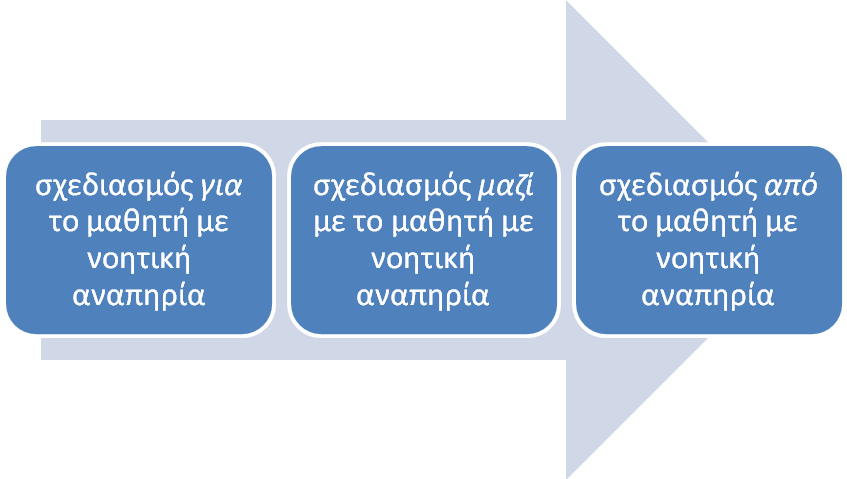 Φόρμες αξιολόγησης
Οι φόρμες χωρίζονται σε τρεις λειτουργίες:
Λειτουργία 1
Λειτουργία 2
Λειτουργία 3
Λειτουργία 1
Διάγνωση της νοητικής καθυστέρησης
Περιορισμοί στη γνωστική λειτουργία.
Περιορισμοί στην προσαρμοστική συμπεριφορά.
Προσδιορισμός της εμφάνισης πριν την ηλικία των 18 ετών.
Καταγράφονται όλες οι αξιολογήσεις που έχουν γίνει.
Λειτουργία 2
Ταξινόμηση και περιγραφή σύμφωνα με τις πέντε διαστάσεις: 
Γνωστικές ικανότητες
Προσαρμοστική συμπεριφορά (γλώσσα, μαθηματική σκέψη, κοινωνικές δεξιότητες κ.λπ.)
Συμμετοχή, αλληλεπίδραση, κοινωνικοί ρόλοι
Υγεία
Πλαίσιο
Γίνεται καταγραφή των δυνατοτήτων και των περιορισμών που αντιμετωπίζει το παιδί
Λειτουργία 3
Προφίλ αναγκών υποστήριξης σε 9 περιοχές – κλειδιά υποστήριξης:
Ανθρώπινη ανάπτυξη
Διδασκαλία και εκπαίδευση
Ζωή στο σπίτι
Ζωή στην κοινότητα
Εργασία
Υγεία και ασφάλεια
Συμπεριφορά
Κοινωνικότητα
Προστασία και υποστήριξη
Τα άτομα με νοητική καθυστέρηση
δυσκολεύονται να ενεργοποιήσουν και να εφαρμόσουν αυθόρμητα ή/ και αυτόματα κάποιες γνωστικές συμπεριφορές ή
οι γνωστικές διαδικασίες που χρησιμοποιούν δεν επαρκούν για την αποτελεσματική επίλυση και αντιμετώπιση συγκεκριμένων προβλημάτων ή
αδυνατούν να δομήσουν τις εισερχόμενες πληροφορίες και να τις επεξεργαστούν αυτόνομα, ώστε να περάσουν στο επόμενο στάδιο μάθησης και μετασχηματισμού.
Δυσκολίες στις γνωστικές λειτουργίες
Φάση πρόσκτησης των πληροφοριών
Φάση επεξεργασίας
Φάση αντίδρασης/ ανταπόκρισης
Αξιολόγηση της προόδου του μαθητή
Γίνεται με γενικό κριτήριο τη βελτίωση της ποιότητας ζωής του μαθητή, και συγκεκριμένα κριτήρια  που αφορούν κυρίως κοινωνικές δεξιότητες, όπως η  συμμετοχή του στην κοινωνική ζωή, η έκφραση των προσωπικών του προτιμήσεων και η λήψη αποφάσεων, η απόκτηση και διατήρηση ικανοποιητικών διαπροσωπικών σχέσεων και η εξέλιξη των προσωπικών του ικανοτήτων.
Βασικά χαρακτηριστικά που θα πρέπει να διέπουν το σχεδιασμό και την υλοποίηση της διδασκαλίας
(α) η σαφήνεια των στόχων, 
(β) η αντιστοιχία των στόχων με το επίπεδο λειτουργίας και απόδοσης του μαθητή, 
(γ) η σύνδεση των στόχων με πραγματικές εμπειρίες, 
(δ) η υλοποίηση της διδασκαλίας σε πραγματικές συνθήκες,
 (ε) η παροχή πληροφοριών ακολουθώντας τον προσωπικό ρυθμό του μαθητή,
 (στ) η ομαλή μετάβαση από τη μια δραστηριότητα στην άλλη (ζ) η χρήση στρατηγικών αυτορύθμισης και αυτοδιαχείρισης και (η) η ενίσχυση της αλληλεπίδρασης και της επικοινωνίας (π.χ. Βλάχου-Μπαλαφούτη, 2000β∙ Πολυχρονοπούλου, 2003∙ Anstoetz, 1994∙ Beirne-Smith, Ittenbach, & Patton, 2002).
Διδασκαλία μαθητών με ΝΑ
Η διδασκαλία των μαθητών με νοητική αναπηρία είναι μια σταδιακή διαδικασία του «τι και πώς διδάσκεται» αποτελούμενη από τέσσερα στάδια: 
(α) το στάδιο εξερεύνησης,
 (β) το στάδιο σχεδιασμού, 
(γ) το στάδιο εφαρμογής και 
(δ) το στάδιο κριτικής ανασκόπησης των πεπραγμένων (Martin & Miller, 1999 όπως αναφέρεται στο Βλάχου-Μπαλαφούτη, 2000β, 184-185).
ΣΚΟΠΟΣ ΤΟΥ Α. Π. ΓΙΑ ΠΑΙΔΙΑ ΜΕ ΝΟΗΤΙΚΗ ΑΝΑΠΗΡΙΑ
Η κατάκτηση ικανού αριθμού γνώσεων, δεξιοτήτων, στάσεων, που θα μπορούν εύκολα να εφαρμόζονται σε καταστάσεις της καθημερινής πραγματικότητας και σε μελλοντικές καταστάσεις.
Η κατάκτηση της γλώσσας και των αριθμών.
Η ανεξάρτητη διαβίωση.
Η καλλιέργεια δεξιοτήτων επικοινωνίας.
Η βαθμιαία κοινωνικοποίηση, ώστε και αυτά τα παιδιά να αποκτήσουν την ικανότητα να συμβιώνουν.
Περιεχόμενο του Αναλυτικού Προγράμματος
Ικανότητες όπως: νοητικές – αντιληπτικές, κοινωνικές – επικοινωνιακές, αισθητηριακές.
Στάσεις – συμπεριφορές όπως: αυτοαντίληψη – αυτοέλεγχος – αυτοπεποίθηση, ηθικότητα – τιμιότητα – ειλικρίνεια, σεβασμός – αλληλεγγύη, υπομονή – επιμονή – δεκτικότητα, υπευθυνότητα – αντικειμενικότητα.
Βιώματα όπως: ηθικά, κοινωνικά, επικοινωνιακά, πολιτικά, δράσης, αξιοποίησης ελεύθερου χρόνου, οικονομικής διαχείρισης.
Ακαδημαϊκές γνώσεις από γνωστικά αντικείμενα όπως:  Γλώσσα, Μαθηματικά, Φυσικές Επιστήμες, Ιστορία, Γεωγραφία, Θρησκευτικά, Αισθητική Αγωγή.
Επαγγελματικός προσανατολισμός
Τομείς που οφείλει να καλύπτει ένα ΑΠ:
Ο τομέας των ακαδημαϊκών γνώσεων
Ο τομέας των κοινωνικών-επικοινωνιακών δεξιοτήτων
Ο τομέας της σωματικής ακεραιότητας-ασφάλειας
Ο τομέας της σωματικής και ψυχικής υγείας
Ο τομέας των επαγγελματικών δεξιοτήτων
Διδακτικό πλαίσιο
Συστηματική παρέμβαση με στόχο την ενεργοποίηση των εξελικτικών λειτουργιών του συστήματος για το παιδί με νοητική καθυστέρηση.
Πολύπλευρη και ισορροπημένη ανάπτυξη της προσωπικότητας των παιδιών.
Ανάπτυξη των αισθήσεων μέσω μεθοδευμένων ενεργειών.
Κοινωνική-επικοινωνιακή ανάπτυξη του παιδιού σε σχέση με τα πρόσωπα και τις διαδικασίες.
Διδακτικό πλαίσιο
Ανάπτυξη της ταυτότητας ρόλου και φύλου.
Ανάπτυξη των ψυχοκινητικών ικανοτήτων.
Προσφορά θεμελιωδών γνώσεων και τεχνικών με συστηματική πρακτική εφαρμογή.
Οικοδόμηση γνήσιας και αυθεντικής παιδαγωγικής σχέσης ανάμεσα στον παιδαγωγό και τον παιδαγωγούμενο.
ΟΡΓΑΝΩΣΗ ΤΗΣ ΔΙΔΑΣΚΑΛΙΑΣ
Ανάλυση της διαδικασίας στα πλαίσια δράσης (καθορισμός δραστηριοτήτων)
Ανάλυση των απαιτούμενων ικανοτήτων, ώστε να εκτελεστεί η δράση
Καθορισμός προασκήσεων που θα διευκολύνουν την εκμάθηση της δράσης
Ανάλυση, σκοποθεσία με βάση τα τρία προαναφερόμενα βήματα για κάθε συγκεκριμένη φάση μάθησης
Θεμελιώδεις Διδακτικές Προϋποθέσεις
Να είναι προσαρμοσμένο στις ανάγκες και ιδιαιτερότητες των μαθητών.
Να σχεδιάζεται με βάση το κοινωνικοπολιτισμικό περιβάλλον. 
Να σηματοδοτείται από μία παιδοκεντρική αντίληψη.
Να χρησιμοποιούνται συστηματικά εποπτικά μέσα.
Να παρέχονται δεξιότητες χρήσιμες για την καθημερινή πρακτική.
Να επιχειρείται συχνή διαγνωστική αξιολόγηση.
Να επιδιώκεται η εμπέδωση, εφαρμογή και γενίκευση των προσφερόμενων γνώσεων και δεξιοτήτων μέσω της συνεχούς επανάληψης και εξάσκησης των κεκτημένων γνώσεων.
ΣΤΑΣΗ ΤΗΣ/ ΤΟΥ ΠΑΙΔΑΓΩΓΟΥ
Η/ Ο Παιδαγωγός να τηρεί έναν σταθερό τρόπο συμπεριφοράς, να εκφράζει έναν σταθερό χαρακτήρα χωρίς ιδιαίτερες ψυχολογικές μεταπτώσεις, ιδιαίτερα στην αρχή της διαμόρφωσης της σχέσης 
Η/ Ο Παιδαγωγός να προσφέρει σταθερές ενισχυτικές διαδικασίες: βλεμματική επαφή, χαμόγελο, αμοιβή, σωματική επαφή (αγκαλιά, χαΐδεμα, χτύπημα στον ώμο)
ΤΟ ΠΕΡΙΕΧΟΜΕΝΟ ΤΩΝ ΔΡΑΣΤΗΡΙΟΤΗΤΩΝ
Να προάγεται η κοινωνική ένταξη και η επικοινωνία σε όλα τα δυνατά επίπεδα
Να ενισχύεται η δημιουργική σκέψη, η προσωπική παρατήρηση και ανακάλυψη
Να χρησιμοποιείται το παιχνίδι ως μέσο έκφρασης και επικοινωνίας
Να παρέχονται νέα ερεθίσματα ανάλογα με το περιεχόμενο της εκπαιδευτικής διαδικασίας
ΤΗ ΔΟΜΗ ΤΩΝ ΔΡΑΣΤΗΡΙΟΤΗΤΩΝ
Οι δραστηριότητες και  ασκήσεις να είναι πολυποίκιλες, πολύμορφες, γεμάτες εμπειρίες και να ανταποκρίνονται στις ανάγκες, ενδιαφέροντα και ικανότητες του παιδιού
Να δραστηριοποιείται το παιδί για κίνηση, συμμετοχή, διασκέδαση, χαρά και προσωπική έκφραση
Να ενισχύεται ο μυϊκός έλεγχος μέσα από μια συνεχή εξελικτική παρέμβαση (προθέρμανση και αποθεραπεία)
Μάθημα σε μαθητές με βαριά νοητική καθυστέρηση
Ικανοποίηση των στοιχειωδών αναγκών ύπαρξης και διαβίωσης. 
Διέγερση βασικών διαδικασιών μάθησης.
Δημιουργία στοιχειωδών σχέσεων. 
Ενίσχυση ψυχικής ισορροπίας.
Απόκτηση ζωτικής φύσεως δεξιοτήτων.
Απόκτηση εμπειριών και βιωμάτων.
Συμμετοχή στα κοινωνικά δρώμενα.
Μορφές Διδασκαλίας και Μάθησης
Μέθοδος Project: Αφετηρία του είναι οι εμπειρίες, τα ενδιαφέροντα και οι ανάγκες μάθησης του μαθητή. Επιλέγεται ως διδακτική ενότητα μια φυσική κατάσταση ζωής από το περιβάλλον των μαθητών και επιχειρείται να αναπτυχθούν ικανότητες  δράσης μέσα σ’ αυτή την κατάσταση. Η μέθοδος αυτή: α) έχει ως αφετηρία μια κοινή εργασία για την ομάδα,  β) κατευθύνεται προς την επίτευξη κάποιου συγκεκριμένου σκοπού και γ) λαμβάνει ιδιαίτερα υπόψη τις δυνατότητες και τα πιθανά ενδιαφέροντα του μαθητή.
To Παιχνίδι: Το παιχνίδι κάθε μορφής προσφέρει την ευκαιρία στο παιδί να αντιληφθεί και να κατανοήσει τον εαυτό του και το περιβάλλον του.
Μεθοδολογικές Τεχνικές της Διδασκαλίας
Τεμαχισμός της ύλης: Ο στόχος αναλύεται σε μικρά βήματα ώστε η κατάκτηση του ενός να δίνει πληροφορίες για την κατάκτηση του επόμενου.
Βαθμιαία μείωση του ερεθίσματος: Αποσύρονται σταδιακά τα (λεκτικά, φυσικά) ερεθίσματα προκειμένου να κινητοποιηθεί περαιτέρω ο μαθητής.
Αλυσιδωτή ακολουθία: Ο μαθητής έχοντας κατακτήσει χωριστά την κάθε δεξιότητα, οδηγείται στην κατάκτηση συνολικά ενός έργου (π.χ. η ετοιμασία του πρωινού).
Η χωρίς λάθος επιλογή-διάκριση: Αυξάνονται σταδιακά τα ερεθίσματα, απ’ τα οποία ο μαθητής καλείται να επιλέξει το σωστό.
Στρατηγικές για την εκπαίδευση παιδιών με νοητική αναπηρία στο γενικό σχολείο
οι περισσότερες πρακτικές που αναφέρονται στην εκπαίδευση των μαθητών με νοητική αναπηρία εστιάζουν σε στρατηγικές μάθησης κατευθυνόμενες από το μαθητή (π.χ. Hinz, 2006∙ Wehmeyer, et al, 2003).
 Οι «από το μαθητή κατευθυνόμενες στρατηγικές μάθησης» (student-directed learning strategies) αναφέρονται στην εκπαίδευση του μαθητή να τροποποιεί και να ρυθμίζει τη συμπεριφορά του με απώτερο σκοπό να χρησιμοποιεί μια ή περισσότερες αυτοκατευθυνόμενες διδακτικές στρατηγικές και στρατηγικές αυτοδιαχείρισης, προκειμένου να σχεδιάζει, να παρουσιάζει και να ελέγχει μια μαθησιακή δραστηριότητα  (Wehmeyer, Agran & Hughes, 2000∙ Wehmeyer, et al, 2003∙ Agran, Sinclair, Alper, Cavin, Wehmeyer & Hughes, 2005).
Στρατηγικές για την εκπαίδευση παιδιών με νοητική αναπηρία στο γενικό σχολείο
Στις στρατηγικές αυτοδιαχείρισης (self-management) συμπεριλαμβάνονται στρατηγικές αυτοπαρακολούθησης, αυτοαξιολόγησης, αυτοδιδασκαλίας και αυτοενίσχυσης. Συχνά η στρατηγική της αυτοκαταγραφής (self-recording) και της αυτοπαρατήρησης (self-observation) χρησιμοποιούνται ως συνώνυμες της αυτοπαρακολούθησης (Agran, et al, 2005∙ Daly & Ranalli, 2003∙ Martin, Mithaug, Cox, Peterson, Van Dycke, Cash, 2003∙ Wehmeyer, Agran, & Hughes, 2000∙ Wehmeyer, et al, 2003).
Στρατηγικές για την εκπαίδευση παιδιών με νοητική αναπηρία στο γενικό σχολείο
Η αυτοπαρακολούθηση (self-monitoring) βοηθά τους μαθητές να παρακολουθεί κατά πόσο έχουν αποδώσει σωστά την επιθυμητή συμπεριφορά και κατά πόσο έχουν ικανοποιηθεί τα προκαθορισμένα κριτήρια. 
Η αυτοπαρατήρηση (self-observation) αναφέρεται στη διαδικασία εκείνη όπου ο μαθητής μαθαίνει να παρατηρεί τον εαυτό του και να συγκρίνει το βαθμό και το επίπεδο κατάκτησης μιας δεξιότητας.
Η αυτοδιδασκαλία (self-instruction) είναι μια στρατηγική κατά την οποία ο μαθητής αναπαράγει ο ίδιος λεκτικές οδηγίες προς τον εαυτό του για να παρακινήσει να κατευθύνει ή να διατηρήσει μια συμπεριφορά.
Στρατηγικές για την εκπαίδευση παιδιών με νοητική αναπηρία στο γενικό σχολείο
Η αυτοαξιολόγηση (self-evaluation) ως στρατηγική εκπαιδεύει τους μαθητές να αξιολογούν συγκρίνοντας τις δεξιότητες που κατέκτησαν σύμφωνα με τους στόχους που τέθηκαν.
H αυτοενίσχυση (self-reinforcement) αναφέρεται στη διαδικασία κατά την οποία ο μαθητής από μόνος του παρέχει στον εαυτό του τις συνέπειες της συμπεριφοράς του. 
Η αυτοκαταγραφή (self-recording) είναι μια στρατηγική που αποβλέπει μέσω της καταγραφής οι μαθητές να καταφέρουν να ολοκληρώνουν περισσότερες εργασίες ή να ελέγχουν πόσες εργασίες έχουν ολοκληρώσει.
Στρατηγικές Διδασκαλίας
Παιχνίδια ρόλων (role playing): Ο μαθητής υποδύεται έναν ρόλο μέσα από τον οποίο έχει τη δυνατότητα να ασκηθεί σε τεχνικές αντιμετώπισης και επίλυσης προβληματικών καταστάσεων κάτω από ένα ασφαλές και υποστηρικτικό περιβάλλον.
Στρατηγικές Διδασκαλίας
Καθυστέρηση χρόνου (time delay), όπου δίνεται στο μαθητή με βαριές ή/και πολλαπλές αναπηρίες ένας χρόνος για να απαντήσει σε μια ερώτηση στην προτροπή, δίνοντας τη δυνατότητα στο μαθητή να αναδείξει το επίπεδο ανεξαρτησίας του. Οι μέθοδοι που χρησιμοποιούντα σ’ αυτή την τεχνική είναι: 
Η σταθερή καθυστέρηση χρόνου (constant time delay), που συχνά αναφέρεται και ως ταυτόχρονη προτροπή (simultaneous prompting)
Η προοδευτική καθυστέρηση χρόνου (progressive time delay)
Στρατηγικές Διδασκαλίας
Μίμηση προτύπου (modeling): Αναφέρεται στην παρουσίαση μιας επιθυμητής αντίδρασης από τον ενήλικο ή ένα συνομήλικο άτομο με σκοπό ο μαθητής να τη μιμηθεί.
Ανάλυση έργου (task analysis): πρόκειται για μια τεχνική κατά την οποία μια δραστηριότητα/ ένα έργο, αναλύεται σε μικρότερα βήματα, τα οποία συνδέονται μεταξύ τους και τα οποία μπορεί να αναγνωρίσει και να κατανοήσει ο μαθητής με βαριές ή/και πολλαπλές αναπηρίες. Βασικός σκοπός είναι η δεξιότητα να διδαχθεί βήμα βήμα, δίνοντας τις απαιτούμενες ευκαιρίες στο μαθητή με βαριές ή/και πολλαπλές αναπηρίες για την επίτευξη του επιδιωκόμενου στόχου και γι’ αυτό συχνά τα βήματα αυτά διδάσκονται ως μεμονωμένες δεξιότητες.
Στρατηγικές Διδασκαλίας
Προτροπή (prompting): ο σκοπός των προτροπών είναι να παρέχουν όσο γίνεται λιγότερη υποστήριξη στο μαθητή. Οι προτροπές μπορεί να είναι λεκτικές/ ακουστικές, οπτικές και φυσικές/ σωματικές. Οι μέθοδοι για την παροχή προτροπών είναι 
Αυξανόμενη καθοδήγηση (increasing guidance)
Φθίνουσα καθοδήγηση (decreasing guidance)
Κλιμακούμενη καθοδήγηση (graduated guidance)
Στρατηγικές Διδασκαλίας
Αλυσιδωτή σύνδεση (chaining): η αλυσιδωτή σύνδεση χρησιμοποιείται συνήθως μαζί με την ανάλυση έργου. Η αλυσιδωτή σύνδεση αναφέρεται στην ακολουθία των βημάτων, που ουσιαστικά δομούν μια δραστηριότητα. Πολλές δραστηριότητες, που σχετίζονται με την καθημερινότητα, όπως το φαγητό, διδάσκονται με συνολική παρουσίαση της δραστηριότητας. Η αλυσιδωτή σύνδεση, όμως, σε συνδυασμό με την ανάλυση έργου δίνει τη δυνατότητα στον εκπαιδευτικό να διδάξει αλλά και να αξιολογήσει τις μεμονωμένες δεξιότητες για την επίτευξη του στόχου. Υπάρχουν δύο είδη αλυσιδωτής σύνδεσης: η πρόσθια (forward) και η ανάστροφη (backward). Στην πρόσθια αλυσιδωτή σύνδεση η διδασκαλία ξεκινά με το πρώτο βήμα της δραστηριότητας, ενώ στην ανάστροφη αλυσιδωτή σύνδεση αναφέρεται στην εκμάθηση του τελευταίου βήματος, δίνοντας στο μαθητή το αίσθημα της ολοκλήρωσης της δραστηριότητας και της ικανοποίησής του.
Στρατηγικές Διδασκαλίας
Χρήση βίντεο (Video modeling)
Διαμόρφωση (shaping): Ο εκπαιδευτικός επιβραβεύει παραλλαγές της συμπεριφοράς που έχει ως τελικό στόχο να διδάξει, οι οποίες προοδευτικά προσεγγίζουν την τελική συμπεριφορά
Υποθετικά σενάρια κοινωνικών καταστάσεων: Ο εκπαιδευτικός φέρνει αντιμέτωπο το μαθητή με ένα ρεαλιστικό σενάριο της καθημερινής ζωής και ο μαθητής πρέπει να επιλέξει τον τρόπο αντίδρασης σε αυτό το σενάριο
Χρήση τεχνολογίας (διαδίκτυο, εκπαιδευτικά λογισμικά, χρήση πολυμέσων)
Δομή αναλυτικού προγράμματος για μαθητές με νοητική καθυστέρηση
Σκοποί μάθησης (δεξιότητες, στάσεις, προσόντα που πρέπει να αποκτηθούν).
Περιεχόμενο (γνωστικά αντικείμενα).
Μέθοδοι (μέσα και τρόποι).
Στρατηγικές (οργάνωση των καταστάσεων).
Εκτίμηση (διάγνωση της αρχικής κατάστασης, μέτρηση της εκπαιδευτικής και μαθησιακής επιτυχίας).
Σύγχρονες τάσεις και προοπτικές της εκπαίδευσης των παιδιών με νοητική αναπηρία στο γενικό σχολείο
Οι Wehmeyer & Agran (2001) προτείνουν ένα Μοντέλο Αναλυτικού Προγράμματος Λήψης Απόφασης (Curriculum Decision-Making Model), όπου η ομάδα εφαρμογής του Εξατομικευμένου Εκπαιδευτικού Προγράμματος (ΕΕΠ) θα μπορεί να πάρει απόφαση για τις τροποποιήσεις του Α.Π., ενισχύοντας το ΕΕΠ ως μια διαδικασία λήψης απόφασης για τον προσδιορισμό ενός αποτελεσματικού εκπαιδευτικού προγράμματος
Σύγχρονες τάσεις και προοπτικές της εκπαίδευσης των παιδιών με νοητική αναπηρία στο γενικό σχολείο
Προσαρμογή του Α.Π. (curriculum adaptation): τροποποίηση στην παρουσίαση και στην αναπαράσταση του Α.Π. και στους τρόπους με τους οποίους οι μαθητές εμπλέκονται μέσα και με το Α.Π.
Ενίσχυση του Α.Π. (curriculum augmentation): ενισχύοντας ή διευρύνοντας το Α.Π. για να διδάξει στους μαθητές στρατηγικές ή μεθόδους για να βελτιώσουν την ικανότητά τους για επιτυχία στους στόχους του Α.Π.
Αλλαγή του Α.Π. (curriculum alteration): αλλάζοντας το Α.Π. κατά τέτοιον τρόπο ώστε να απευθύνεται σε μια ή περισσότερες περιοχές της λειτουργικής γνώσης και δεξιότητας» (Wehmeyer & Agran, 2001, 334).
Γενικές κατευθύνσεις σχεδιασμού των ΑΠΣ για μαθητές με νοητικήκαθυστέρηση
Επιδιώξεις γενικού πλαισίου
 Η εξασφάλιση συνθηκών που επιτρέπουν στο μαθητή να αναπτύξει την προσωπικότη-
τά του.
• Η δημιουργία συνθηκών για δια βίου εκπαίδευση.
• Η διατήρηση της κοινωνικής συνοχής μέσα από την παροχή ίσων ευκαιριών και την
καλλιέργεια κοινών στάσεων και αξιών.
• Η καλλιέργεια της συνείδησης του ευρωπαίου πολίτη με την ταυτόχρονη διατήρηση
της εθνικής ταυτότητας και πολιτισμικής αυτογνωσίας.
• Η ανάπτυξη πνεύματος συνεργασίας και συλλογικότητας.
Γενικές αρχές της εκπαίδευσης
Η παροχή γενικής παιδείας πρέπει να στοχεύει 
στην αρμονική, φυσική, πνευματική, ηθική, αισθητική και συναισθηματική ανάπτυξη των μαθητών 
να τους καθιστά ικανούς να ενεργούν υπεύθυνα και να συνεργάζονται με άλλα άτομα για την επίτευξη κοινών στόχων. 
Η καλλιέργεια των δεξιοτήτων του μαθητή και η ανάδειξη των ενδιαφερόντων του είναι απαραίτητες προϋποθέσεις για ένα αποτελεσματικό και σύγχρονο εκπαιδευτικό σύστημα.
Γενικές αρχές της εκπαίδευσης
Η εξασφάλιση ίσων ευκαιριών και δυνατοτήτων μάθησης για όλους τους μαθητές. Οι μαθητές με αναπηρίες και ειδικές εκπαιδευτικές ανάγκες χρειάζεται να προστατεύονται από τον αποκλεισμό και την ανεργία.
Η ενίσχυση της πολιτισμικής και γλωσσικής ταυτότητας στο πλαίσιο μιας πολυπολιτισμικής κοινωνίας.
Απαραίτητη είναι η ανάπτυξη της ικανότητας κάθε ατόμου να εργάζεται σε ομάδες και να αξιοποιεί τις γνώσεις και τις δεξιότητές του για την επίτευξη κοινών στόχων.
Γενικές αρχές της εκπαίδευσης
Η ευαισθητοποίηση για την αναγκαιότητα προστασίας του φυσικού περιβάλλοντος και η υιοθέτηση ανάλογων προτύπων συμπεριφοράς.
Η προετοιμασία για την αξιοποίηση των νέων τεχνολογιών πληροφόρησης και επικοινωνίας οι οποίες μπορούν να βοηθήσουν όχι μόνο στην απόκτηση γνώσης, αλλά και στην προαγωγή της εξατομικευμένης εκπαίδευσης και την εξασφάλιση της δια βίου μάθησης. 
Η ανάδειξη του παιδαγωγικού ρόλου των νέων τεχνολογιών γίνεται με την προτροπή και την καθοδήγηση του εκπαιδευτικού και προϋποθέτει τη δημιουργία κατάλληλου εκπαιδευτικού λογισμικού.
Η φυσική, ψυχική και κοινωνική ανάπτυξη των μαθητών.
Η ευαισθητοποίηση σε θέματα ανθρώπινων δικαιωμάτων, παγκόσμιας ειρήνης και της ανθρώπινης αξιοπρέπειας.